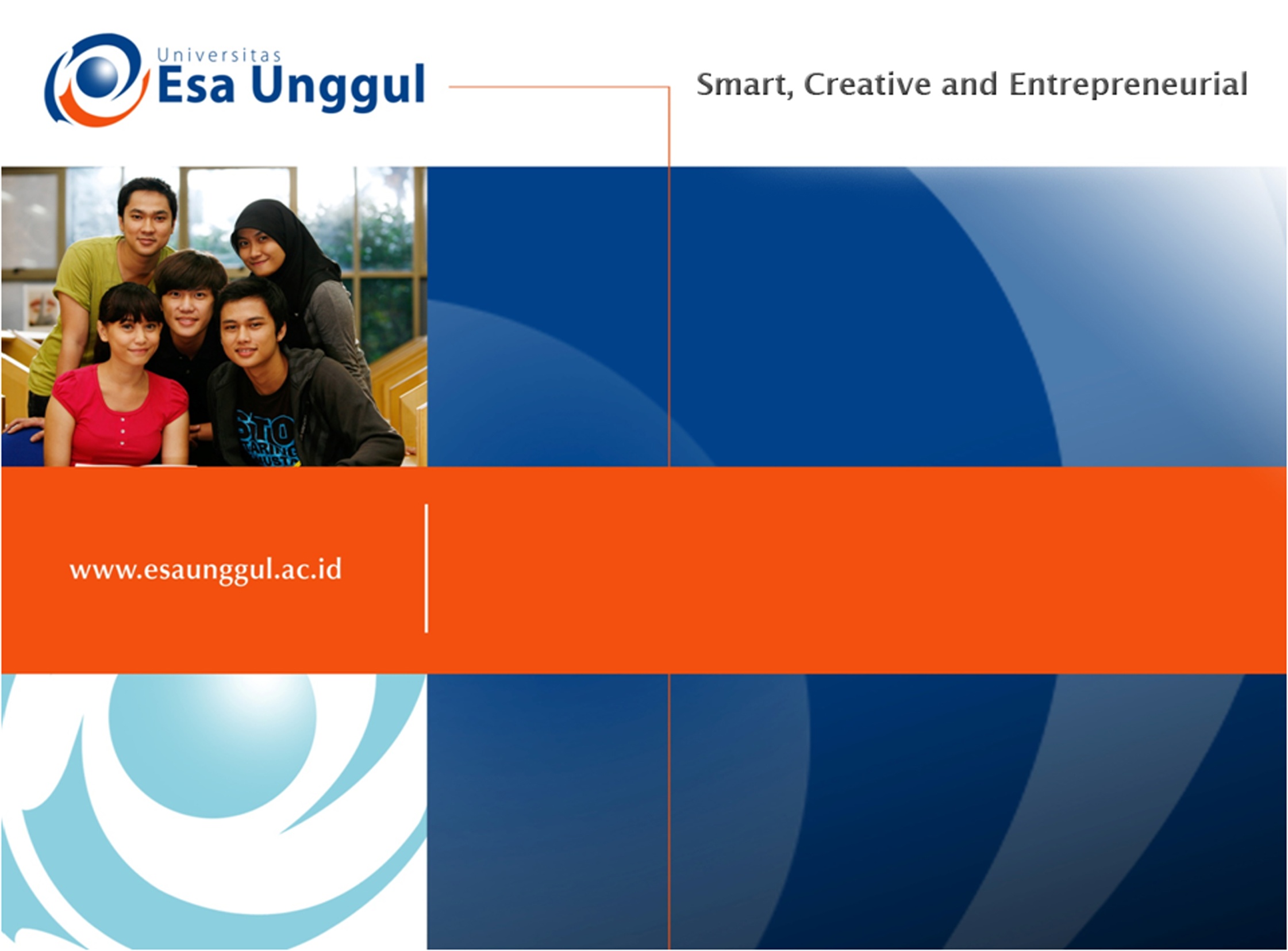 PERFORMANCE APPRAISAL
Pertemuan 6
Sulis Mariyanti
PSIKOLOGI
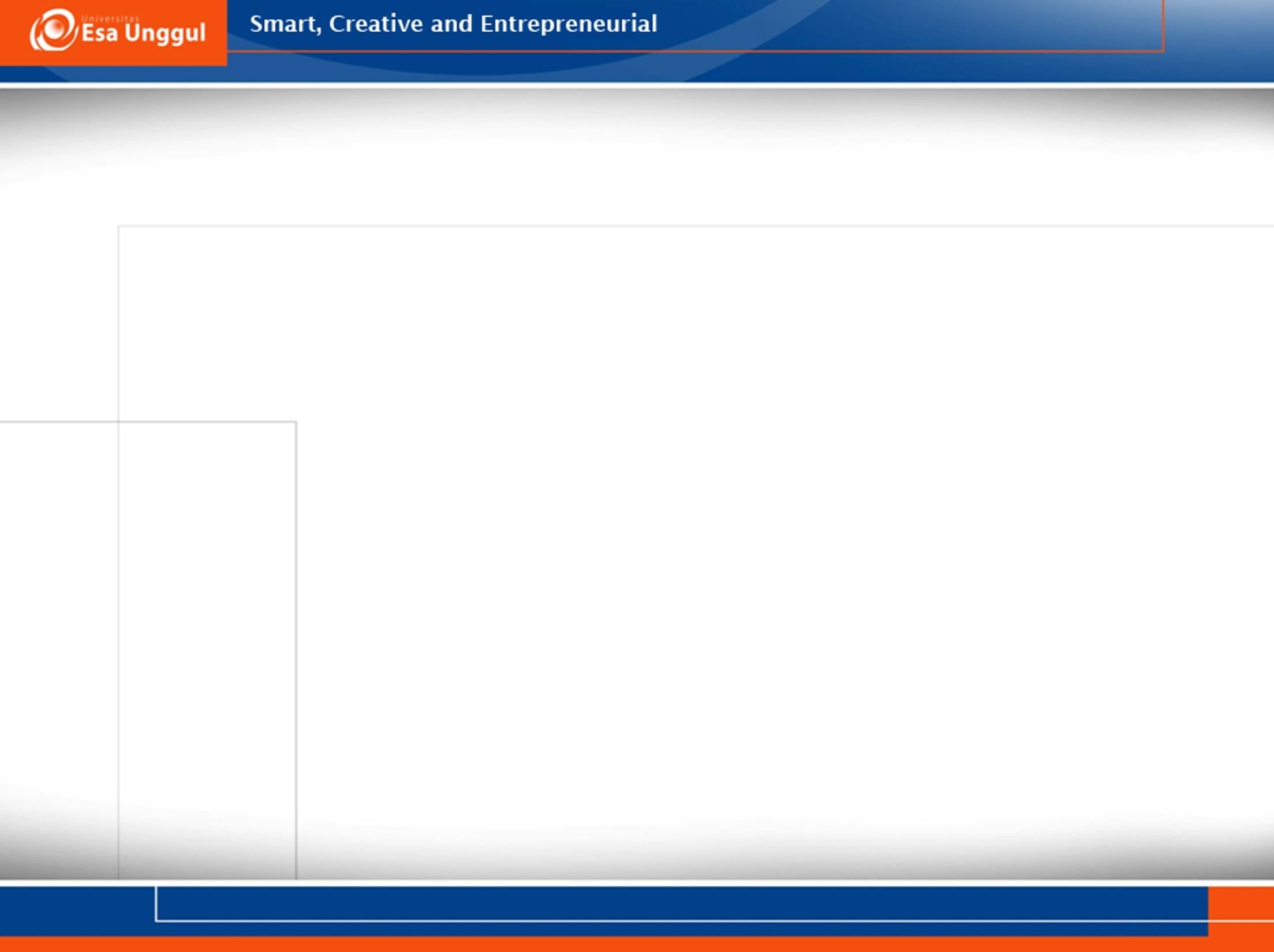 KEMAMPUAN AKHIR YANG DIHARAPKAN
Setelah mengikuti materi perkuliahan ini mahasiswa diharapkan mampu :
Menjelaskan kegunaan Job Performance Information
Mendiskusikan pentingnya kriteria untuk performance appraisal 
Menjelaskan berbagai metode performance appraisal termasuk kelebihan & keterbatasannya
Menjelaskan bagaimana melakukan performance appraisal secara legal
DISKUSI
Bayangkan seandainya Anda adalah Manager sebuah perusahaan besar dan Anda diberikan tugas untuk menentukan seberapa baik anak buah Anda menyelesaikan tugas-tugasnya. 
	Pertanyaan :
Bagaimana Anda akan melakukan penilaian job performance, dan menentukan manakah karyawan yg baik pekerjaannya  dan manakah yg buruk?
Dalam melakukan penilaian kinerja ( performance appraisal) apa saja yang Anda ingin ketahui (cari)
PENGANTAR
Kegiatan Performance Appraisal (PA) sering dipandang sbg kegiatan yg menakutkan bagi karyawan yg akan dinilai

TAKUT  APA??? dicari-cari kesalahannya, mendapatkan punishment, dianggap sbg alasan pembenaran bagi perusahaan

PA bukan hanya untuk menilai karyawan tetapi juga dapat digunakan untuk mendeteksi permasalahan perusahaan misalnya rendahnya produktivitas, identifikasi kebutuhan, analisis beban kerja, menentukan keberhasilan alat tes seleksi dll.

Biasanya dilakukan PA di akhir tahun atau pertengan tahun
PERFORMANCE APPRAISAL (PA)
Istilah Performance Appraisal :
Penilaian Prestasi 
Penilaian Karya 
Penilaian Kinerja 
Penimbangan Unjuk Kerja
Performance Evaluation
Employee Appraisal
Merit Rating
Personnel Rating
Performace Review
Employee Evaluation

	Pengertian secara umum PA adalah proses menilai keberhasilan kerja karyawan dalam satu periode
PENGERTIAN P.A
Muchinsky (2000), performance is synonymous with behavior; it is what people actually do and it can be observd. Performance is include those actions that are relevants to the organization’s goals and can be measured in term of each individual’s proficiency.
Bernardin & Russell (dalam Iswanto, 2004) mendefinisikan kinerja sbg catatan outcomes yg dihasilkan pada fungsi atau aktivitas pekerjaan tertentu selama periode waktu tertentu.


PA adalah proses penilaian dari ciri-ciri kepribadian, perilaku kerja, hasil kerja karyawan yg dianggap menunjang performance (unjuk kerjanya), yg digunakan sbg bahan pertimbangan utk pengambilan keputusan di bidang ketenaga kerjaan (Munandar, 2000)
WHY DO WE APPRAISE EMPLOYEE ?
Data dari penilaian Job performance memberikan keuntungan bagi karyawan maupun perusahaan. Data itu dapat digunakan antara lain untuk :
Administrative Decisions
Employee Development & Feedback
Criteria For Research
1. ADMINISTRATIVE DECISIONS
Job performance sbg acuan pemberian 
Punishment (demosi, terminasi, PHK)
Reward (promosi, kenaikan gaji, dll)

	Acuan penggunaan data job performance untuk administrative decision dapat dilihat pada 
	 1.Kesepakatan Kerja Bersama (KKB) 
	2.Peraturan Perusahaan, misal peraturan PHK

	Tugas : Cari UU Perburuhan di Indonesia yg terbaru tentang Pengupahan dan PHK
2. EMPLOYEE DEVELOPMENT & FEEDBACK
Job performance feedback dari Atasan bermanfaat untuk memelihara, meningkatkan performance & job skill karyawan 

Feedback  dari Atasan: info tentang apa yg diharapkan (target) & bagaimana memenuhi target tsb atau bgm meningkatkan dg lbh baik

Feedback untuk Karyawan : mengetahui apa yang harus diperbaiki/diubah atau apa yg harus dilanjutkan atau bagaimana meningkatkan skillnya untuk mencapai posisi yg lebih tinggi
Hasil feedback bisa digunakan untuk evaluasi training & dev
3. CRITERIA FOR RESEARCH
Data Job Performance memberikan kriteria tentang aktivitas yg dinilai/dievaluasi , shg bisa menjadi acuan utk riset

Disain yg paling umum : membandingkan performance karyawan sebelum Vs sesudah penerapan program baru utuk meningkatkan performance

Disain eksperimental :  Membandingkan 1 kelompok (experiment) yg menerima prosedur baru dan 1 kelomp (control) tidak diberikan. Hasil Temuan ?
PERFOMANCE KRITERIA
Kriteria adalah standard yg ditetapkan untuk menilai performance termasuk personnya, shg dpt membedakan yg good & bad  performance
Dalam menilai performance (yg lain) harus ada kriteria dan hrs mengetahui standard performance 
Characteristics of Criteria
	1. Actual Vs Theoretical Criteria
Lanjutan........
2. Criterion Complexity
Multiple task = multiple Criterion
Job performance dinilai secara Kualitatif (how well the person does the job) dan Kuantitatif ( how much & how quickly the person does the job) atau salah satu 
				Rating Categories
Lanjutan...............
3. Dinamic Creiteria
Jika karyawan perform well pd bulan ttt dan tidak well perform pd bulan lain, bagaimana seharusnya menilai performance ?
Barret, Caldwell & Alexander (1985), menyatakan bhw job performace cenderung stabil (tdk percaya dg kriteria itu dinamis)
Deadrick & Madigan (1990), mendukung dynamic creterion. Data : performance operator jahit cenderung konsisten dlm jangka pendek (weeks) dan tdk konsisten dlm jangka panjang (month)
Saran : Kondisi pekerjaan dan setting pekerjaan menentukan stabilitas job performance.
METHODS FOR ASSESSING JOB PERFORMANCE
Contoh : Objective Measures of Job Performance
Lanjutan...........
Contoh : Objective Productivity Measures For Several Jobs











	Ukuran productivity berbeda untuk job yg berbeda, sehingga sulit membandingkan performance sso yg berbeda jobnya
Lanjutan...
Contoh : Graphic Rating Scales Method
Lanjutan...
Contoh : Future Oriented Appraisals/ Management By Objective
SIAPA YANG MELAKUKAN P.A ?
1. Atasan Langsung
Org yang paling mengenal kinerja bawahan
Pihak yg berwenang memberikan reward & punishment
Bisa mengurangi penilaian subjektif

2. Rekan Sekerja
Bila tdk memungkinkan atasan untuk mengamati secara langsung
Rekan melihat kegiatan nyata sehari-hari temannya
Diperlukan pedoman yg jelas agar tidak bias

3. Bawahan
Berguna untuk pengembangan atasannya langsung misal tentang komunikasi, kepemimpinan, pengelolaan organisasi
Sukar dilakukan karena bawahan takut akan akibat buruk penilaian yg dilakukan.
Lanjutan....
4. Pelanggan
Berupa umpan balik pelayanan
Dilakukan untuk karyawan yg langsung berhubungan dg pelanggan spt : teller, pramuniaga, petugas hotel
Info dari pelanggan bisa dimanfaatkan untuk membuat keputusan

5. Penilaian Diri sendiri
Hanya beberapa perusahaan saja yg menggunakan
Karyawan berkesempatan menilai diri sendiri
Bisa menjadi informasi untuk menetapkan tujuan-tujuan pribadi di masa y.a.d
Cenderung menilai diri terlalu tinggi
SUMBER KESALAHAN DALAM P.A
1.  Liniency Error (Kesalahan karena Sikap Lunak)
Penilai terlalu murah menilai
Anggapan bhw penilai harus berlaku “baik” terhadap bawahan
Penilai bertujuan memberi kepercayaan shg karyawan lbh termotivasi
Terkadang penilai takut bawahan marah atau kecewa dg hasil P.A
Terkadang penilai ingn menunjukkan diri bhw ia mampu memimpin

2. Strictness Error ( Kesalahan karena terlalu ketat)
Penilai terlalu ketat/kaku menilai
Penilai beranggapan tdk ada karyawan yg baik kinerjanya
Berharap karyawan malu dan meningkat motivasi kerjanya
Lanjutan....
3. Central Tendency Error (Kesalahan krn menilai rata-rata)
Penilai memberi nilai rata-rata kpd semua karyawan
Karena ragu-ragu & tidak mengetahui secara pasti kinerja karyawan
Mencari “aman” sehingga membingungkan bawahan

4. Halo Error (Pengaruh halo/pamor)
Memberi penilaian berdasarkan kesan-kesan umum, misal : karyawan sopan pasti jujur, bicara keras pasti kasar, cantik pasti pandai
Terjadi karena Penilai memiliki sedikit pengetahuan ttg pekerjaan yg dinilai
Terjadi karena kurang mengenal karyawan yg dinilai 
Hasil penilaian bisa menguntungkan – merugikan karyawan
Lanjutan....
5. First Impression Effect ( Pengaruh Kesan Pertama)
Dinilai berdasarkan kesan pertama saat bertemu yg terbawa  terus ke dalam diri penilai
Kesan pertama “tidak baik” maka karyawan tsb akan selalu dinilai rendah dan sebaliknya

6. Recency Effect (pengaruh dari peristiwa yang baru terjadi)
Karyawan dinilai hanya berdasarkan kinerja akhir periode
Kurang diperhatikan secara keseluruhan (sering terlupakan)

7. Kesalahan Kesamaan
Menilai berdasarkan persamaan atau perbedaan sifat antara penilai & dinilai
Karyawan dinilai tinggi bila dirasakan memiliki sifat yg sama dengan penilai dan sebaliknya
TUGAS KELOMPOK
Setiap Kelompok beranggotakan  maximum 3 mahasiswa
Tugas :
Bayangkan Anda menjadi HRD Manager sebuah Rumah Sakit Swasta dan diminta oleh pihak Management untuk melakukan PA kepada para karyawan terutama karyawan yang bersentuhan langsung de-ngan klien yaitu para perawat & customer service di bagian pendaf-taran 
Buatlah Format PA yang berisikan aspek/ faktor/prestasi/kriteria  yang akan diukur untuk kedua jabatan tersebut. Format yang akan dibuat berdasarkan kesepakatan kelompok (sesuka hati)
Jelaskan mengapa aspek/faktor/ prestasi itu penting menjadi kriteria. Berikan ulasannya
Berikan juga petunjuk pengisiannya secara lengkap
TUGAS KELOMPOK
Setiap kelompok beranggotakan max 2 orang
	Tugas : 
Membaca UU Ketenagakerjaan RI yang terbaru
Buatlah Ringkasan khususnya yang berhubungan dengan
PHK (pemutusan hubungan kerja)
Pengupahan
Pensiun

	Ringkasan dikumpulkan sesuai format penulisan yang telah ditetapkan & dikumpulkan minggu depan